City of Blaine Council Public Hearing
H Street Road 
Annexation Petition
January 10, 2022 at 6:00 PM

Zoom Meeting
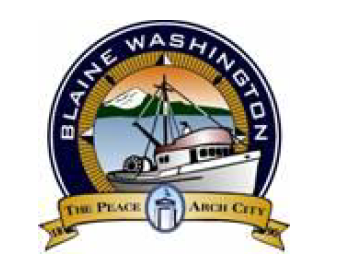 Stacie Pratschner, AICP, RPA
Community Development Director

City of Blaine Community Development Services
Presentation Outline
2
I. Authorizing Legislation: State, County, and City Regulations
3
I(a). Request Location:  4455 H Street Road and 2221 Cedarwood Lane, Blaine, WA
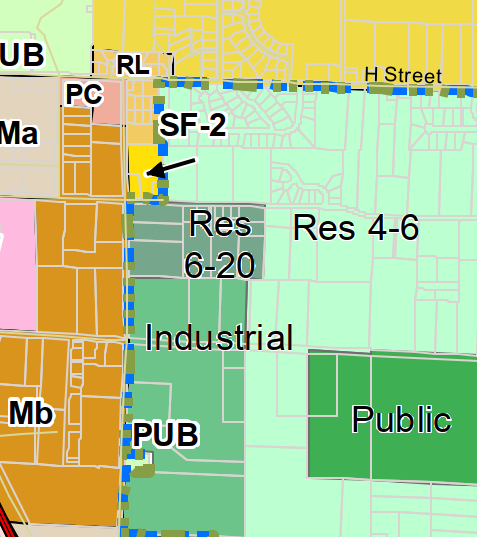 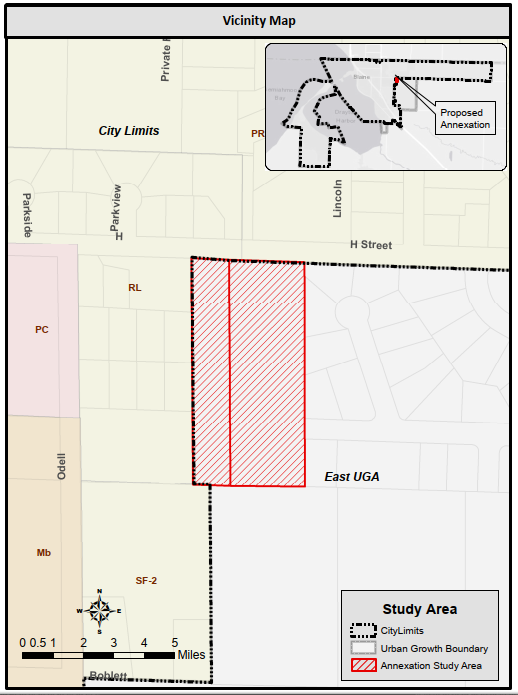 4
I(b). UGA Planning and the Annexation Request
5
I(c). May 2021 to Present: Jurisdiction of the Boundary Review Board.
6
II. Assessor’s Certificate of Sufficiency: Legal, Procedural, and Factual Compliance.
7
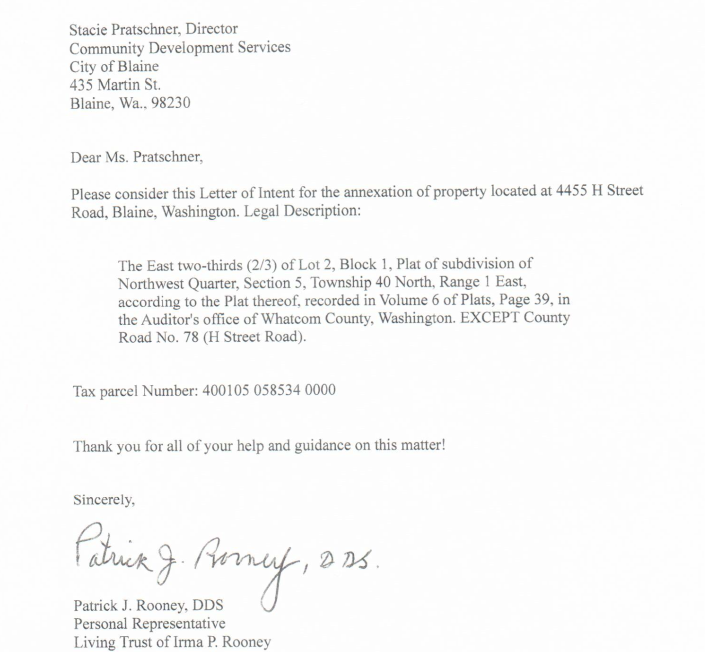 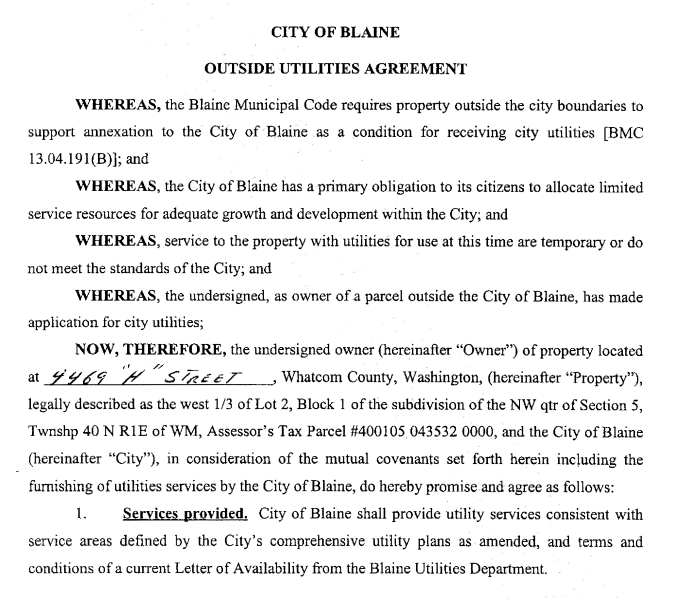 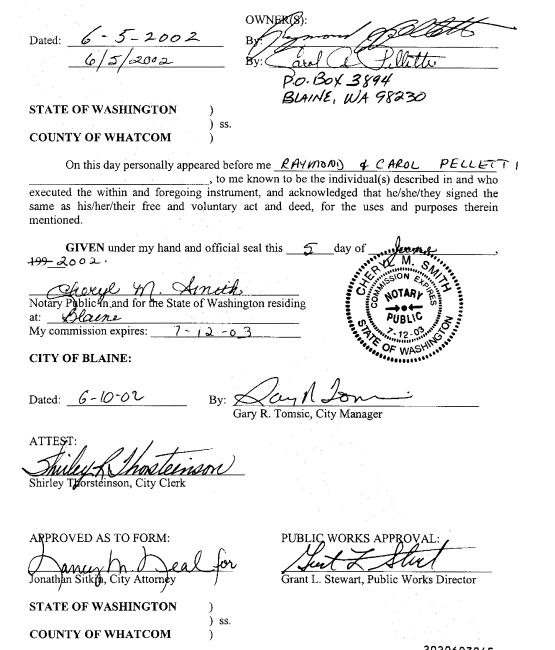 8
II(a). Signatures and Legal Descriptions: RES 1858-21
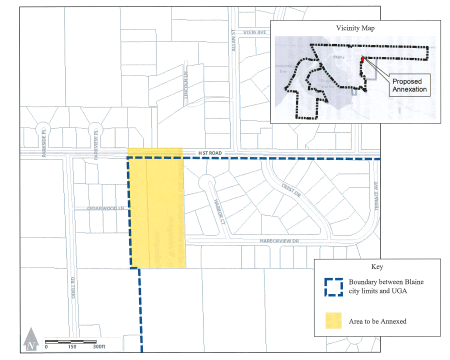 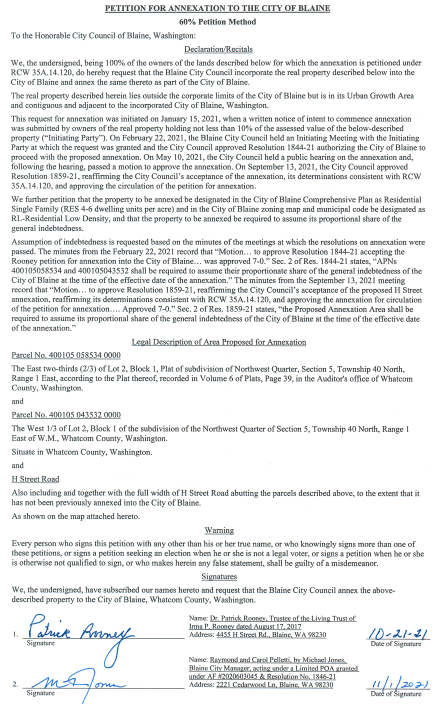 Legal Description
Signatures (RES 1844-21
9
III. Public Testimony
Comment concerning increased traffic resulting from future development of the subject parcels to urban levels.  

City’s website: https://www.ci.blaine.wa.us/Calendar.aspx?EID=2406&month=5&year=2021&day=10&calType=0
10
IV. Recommendation and Next Steps
Department has fulfilled the directive from Council to complete the procedural steps and processing of the annexation request pursuant to Resolutions 1858-21 and 1859-21.  

Draft Motion included with the Request for Council Action. 

Pursuant to Chapter 36.93 of the RCWs, the Motion serves as the Notice of Intent to Annex for consideration by the Boundary Review Board. 

If a citizen requests a Review from the BRB, the Board will schedule both procedural and substantive hearings to review the annexation request.
11
City of Blaine Council
City website: 

www.cityofblaine.com
For Additional Information:

      
     Call Stacie Pratschner at 360-332-8311

      Email: spratschner@cityofblaine.com
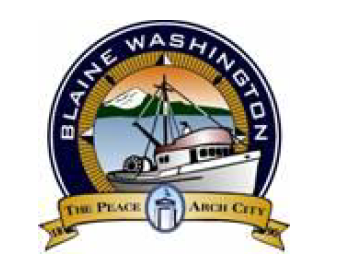 Stacie Pratschner, AICP, RPA
Community Development Director

City of Blaine Community Development Services